In partnership with
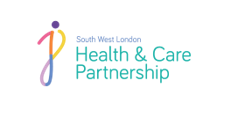 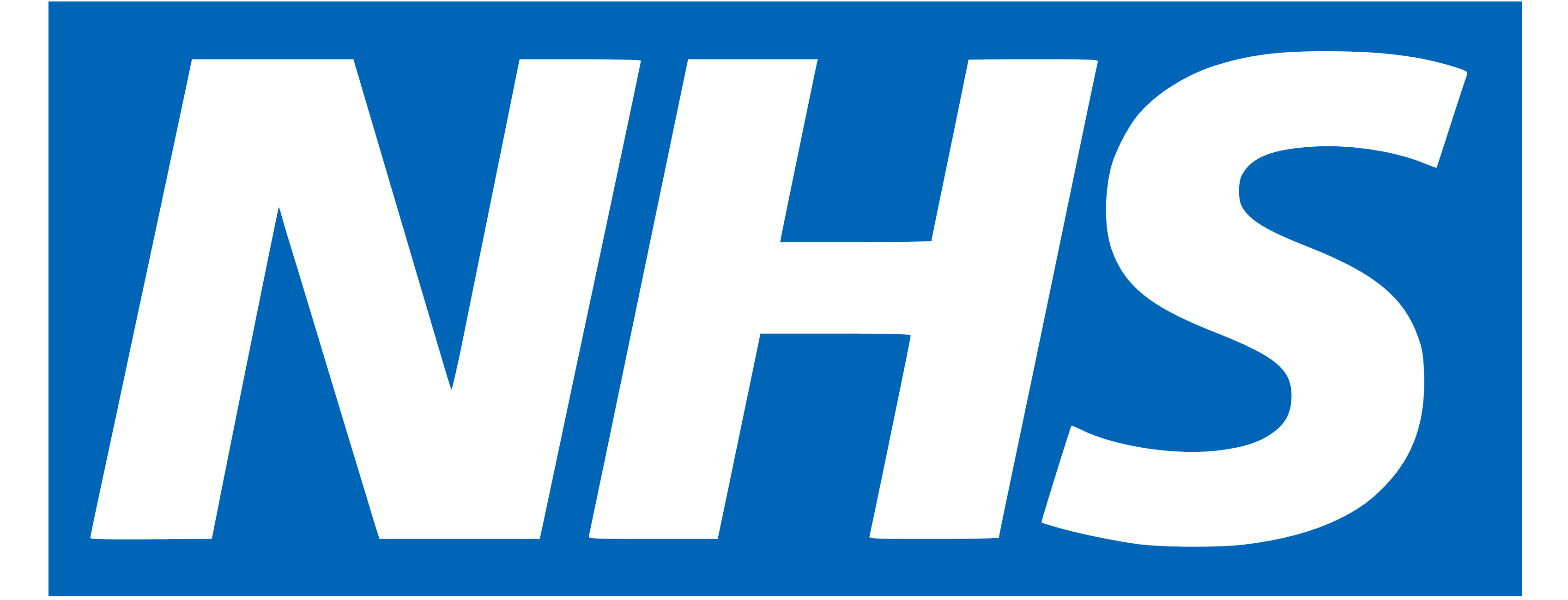 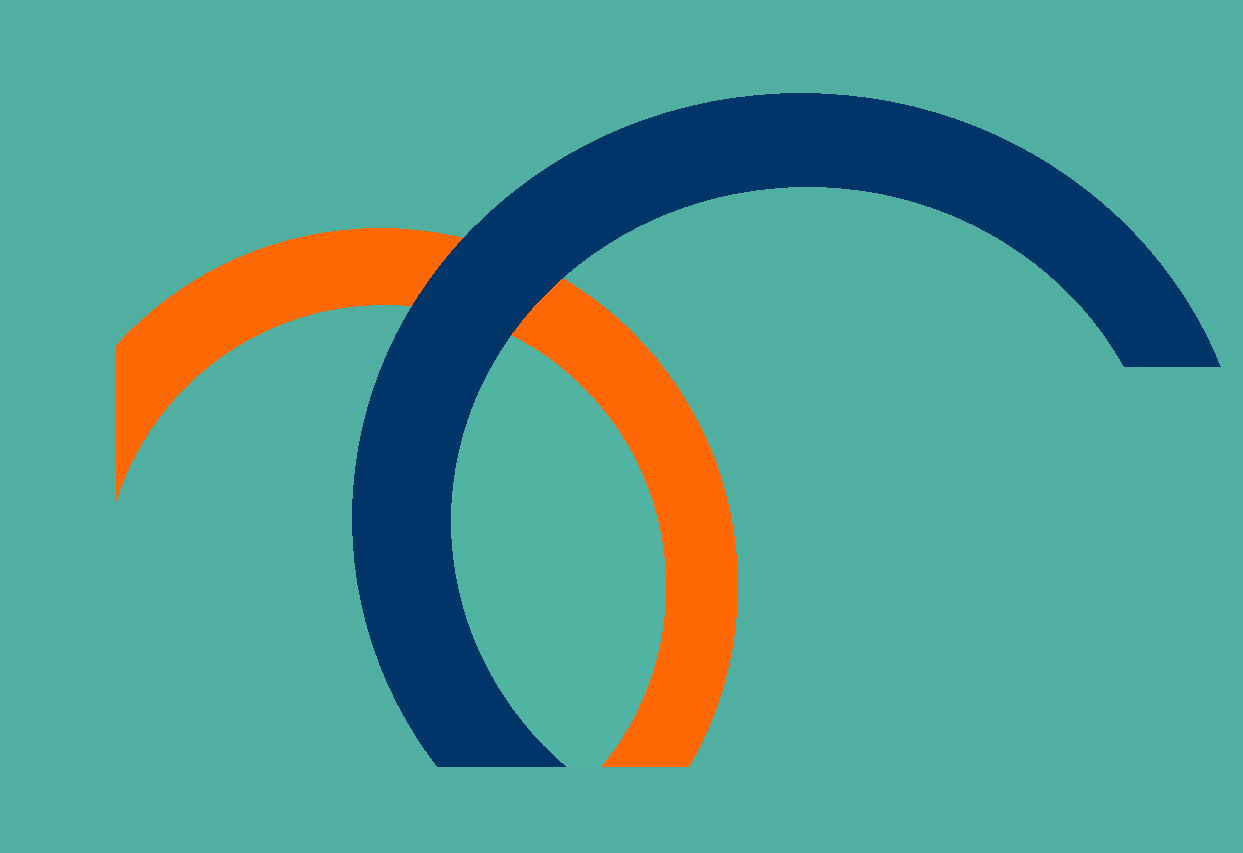 Core20 Infographics

January 2022
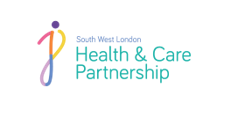 In partnership with
Remaining80 (1.35m population)
Core20 (339k population)
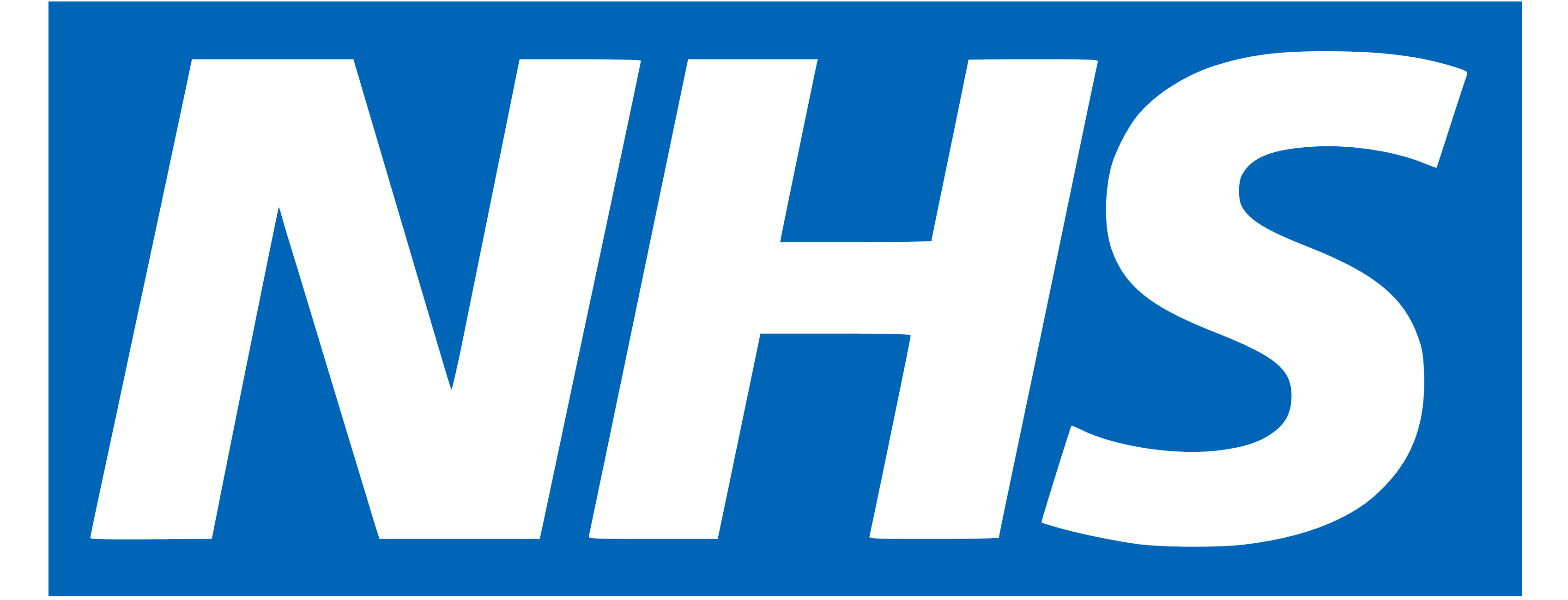 Sample 4
Age
64|70
Healthy Life Expectancy
35|38
Median
82|84
Life Expectancy
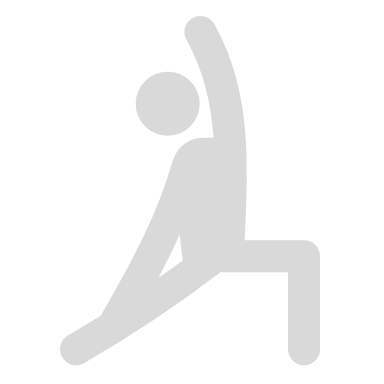 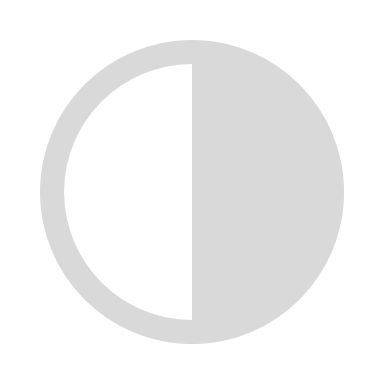 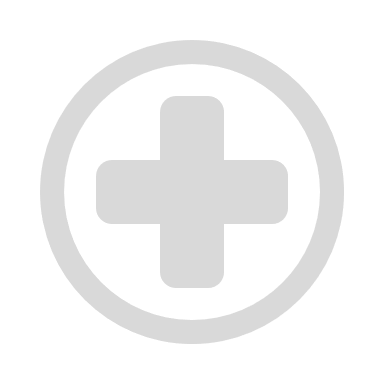 Ethnicity
16%|14%
Asian
12%|11%
Other
48%|68%
White
24%|7%
   Black
4.5 in 10 are in C20
1.5 in 10 are in C20
2 in 10 are in C20
2 in 10 are in C20
Borough
In contrast, only 4% of residents in Richmond and 2% in Kingston are in C20
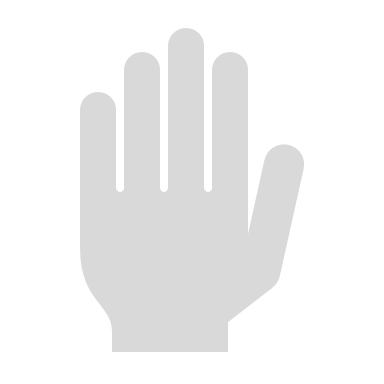 50% of C20 population are Croydon residents. 40% of Croydon residents are in C20
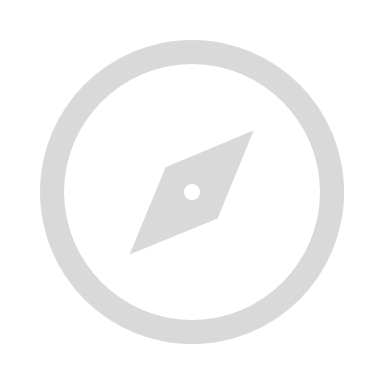 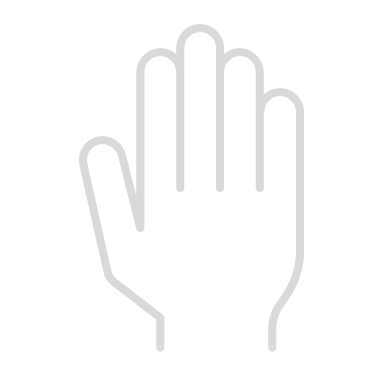 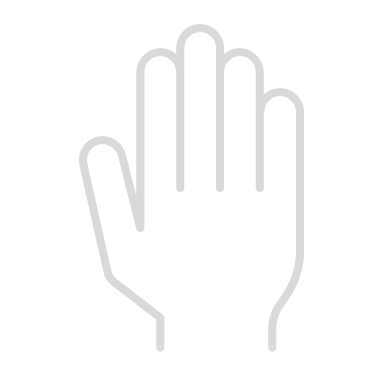 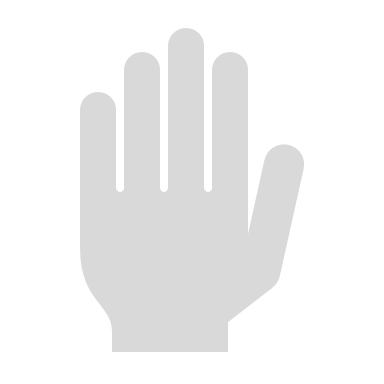 Long-Term Conditions
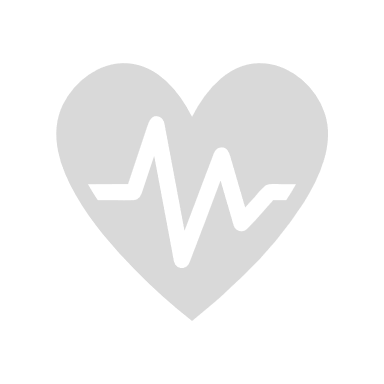 29.5% have a Long-term Condition
28.6%  have a Long-term Condition
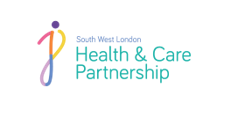 +
In partnership with
Where are our Core20 population of 340k located?
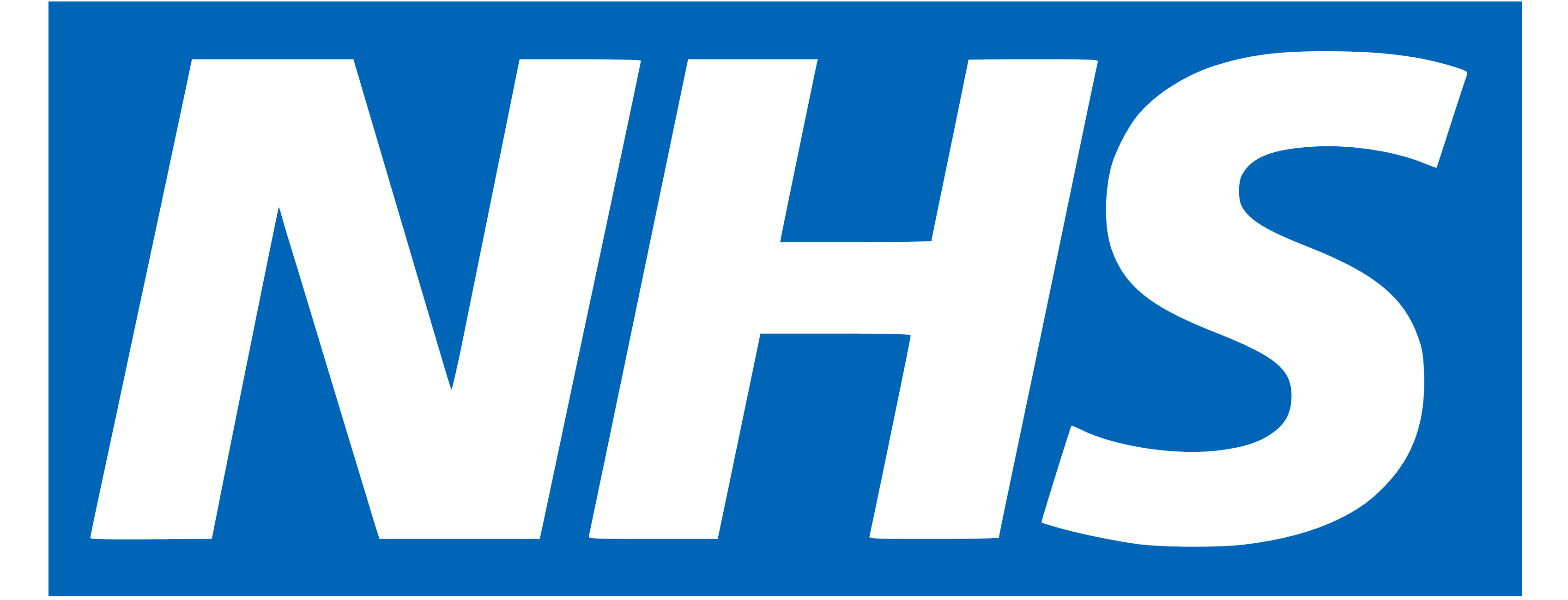 Sample 4
Main features of population:
Queenstown (9K) Young adult to working age population (15-44). Significantly more Black & Chinese ethnicities. Barriers to housing and living environments
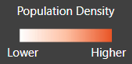 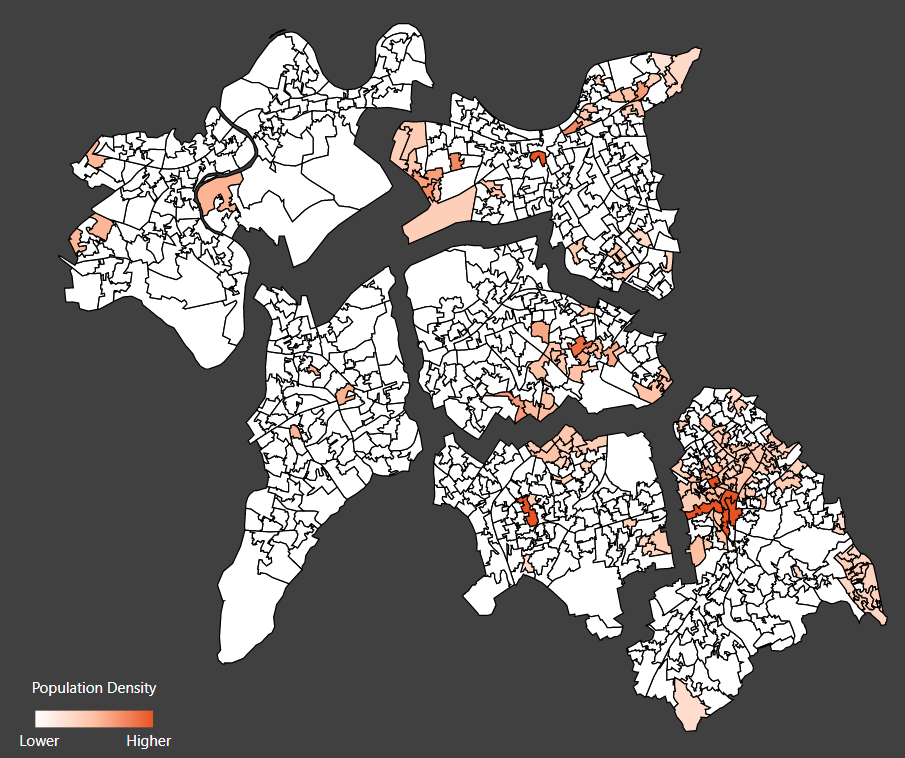 RICHMOND
Ham, Petersham and Richmond Riverside (2K)  Older population. Significant White British population.
Latchmere (14K) Younger working age population.  More Black ethnicities. Barriers to housing
WANDSWORTH
East Merton (29K) Deprivation in housing and environment. Significant school aged and older working age (44-64) population.  Ethnically diverse.
MERTON
CROYDON
Beverley (2K)  More school and young working aged population.  More of the Asian & Mixed ethnicities.
KINGSTON
Croydon North (89K)  School and working aged population.  Significantly more Black & Asian ethnicities.  Barriers to housing.
Berrylands (2K)  More young working age population.  More of the Arab/Middle Eastern ethnicities.
Addington (24k) High school aged population. Very high deprivation driven by income, employment, education and barriers to housing.  Significantly White British and Black African
SUTTON
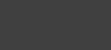 Sutton Central (6K) Significant school aged population. Deprivation in housing, income & environment.  Significantly more South Asian & Chinese ethnicities.
St Helier & Wandle Valley (14K) More school & retirement aged population.  Significantly more White British and Eastern European ethnicities.
Fairfield (21k) Young adult to working age (15-44), adversity in living environment, housing & crime.  Significant Indian ethnicities.
Opportunity for change KEY:      High      Medium      Low
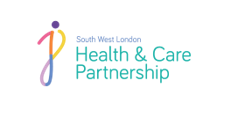 In partnership with
Core20 Conditions
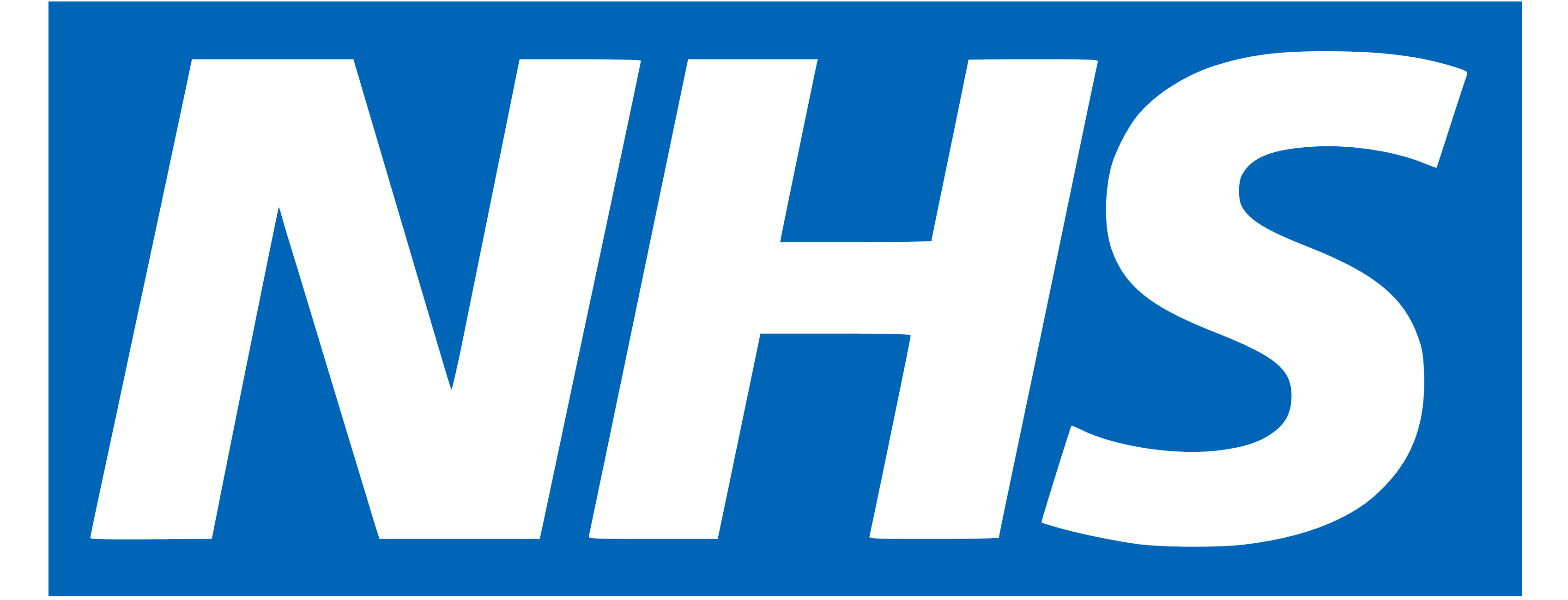 Sample 1
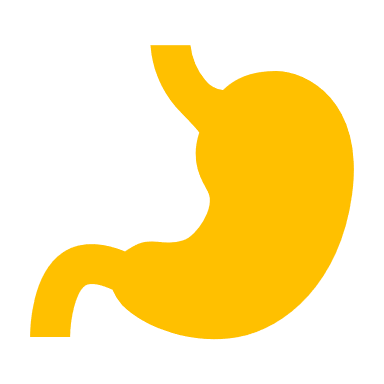 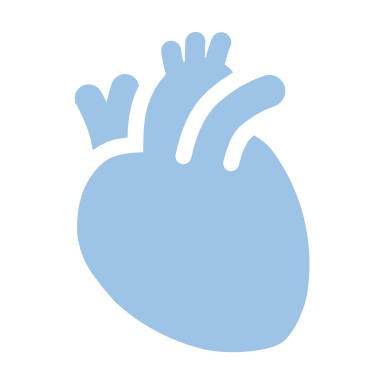 Hypertension (33,141 patients in Core20)
An average Core20 individual is:
Diabetes (18,578 patients in Core20)
An average Core20 individual is:
3%
34%
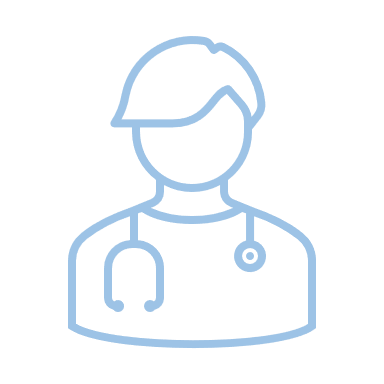 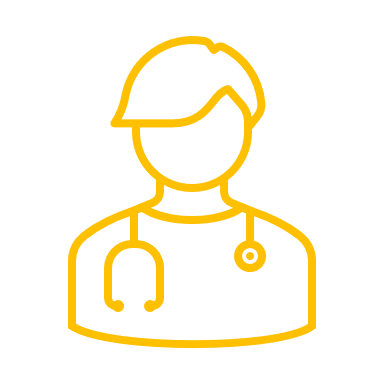 more likely to be diagnosed with hypertension
more likely to be diagnosed diabetic
6
4
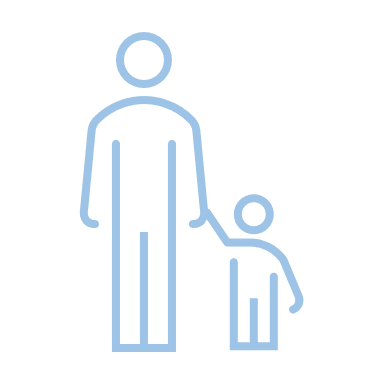 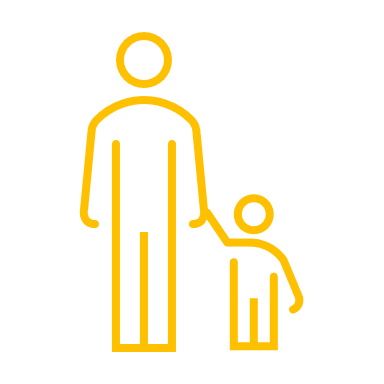 years younger. Average age: 63
years younger. Average age: 61
1.4
1
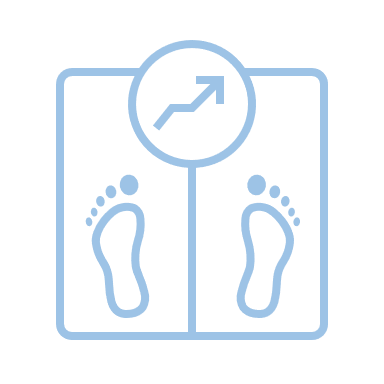 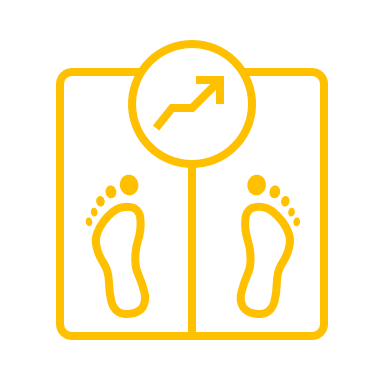 BMI points higher. Average BMI: 30
BMI points higher. Average BMI: 31
10%
4%
less likely to meet all treatment targets.
Achievement: 31% (Target: 45%)
less likely to meet all treatment target.
Achievement: 51%
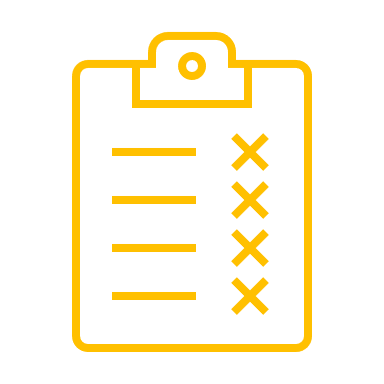 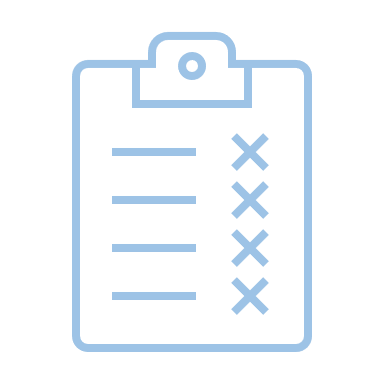 x2
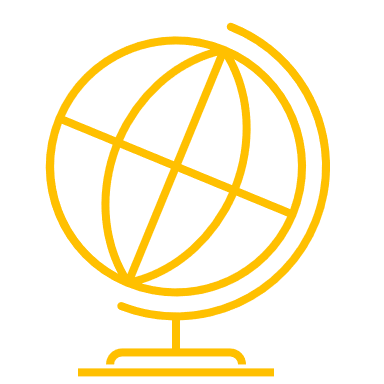 more likely to be south Asian than White
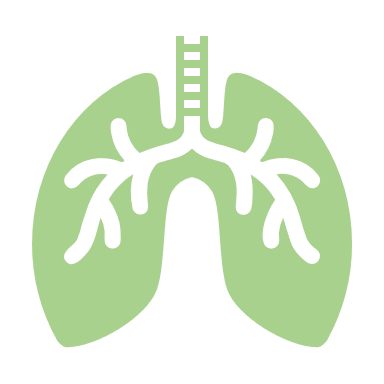 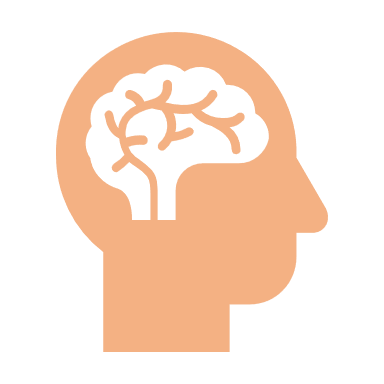 COPD (5,894 patients in Core20)
An average Core20 individual is:
Mental Health (4,422 patients in Core20)
An average Core20 individual is:
28%
67%
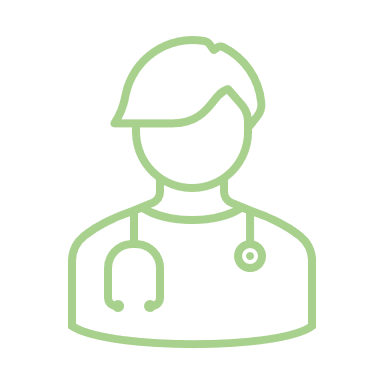 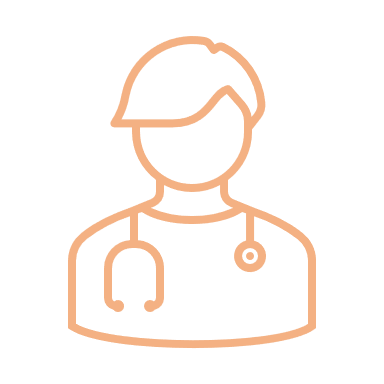 more likely to be diagnosed with COPD
more likely to be diagnosed with mental health condition
1
4
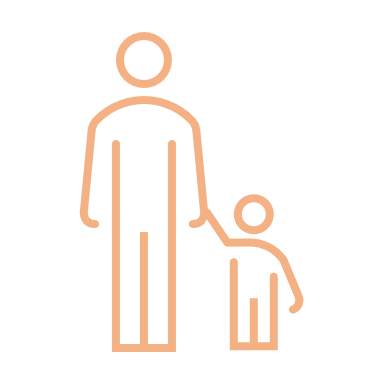 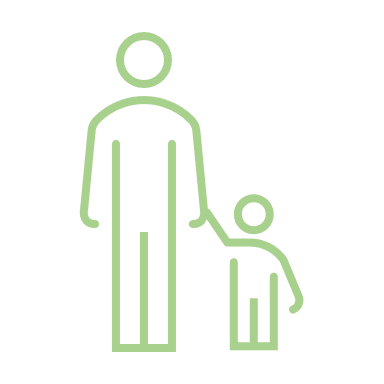 years younger. Average age: 69
years younger. Average age: 51
0.7
1
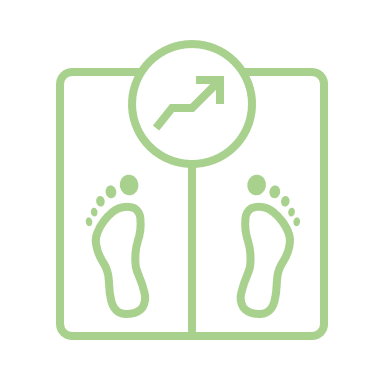 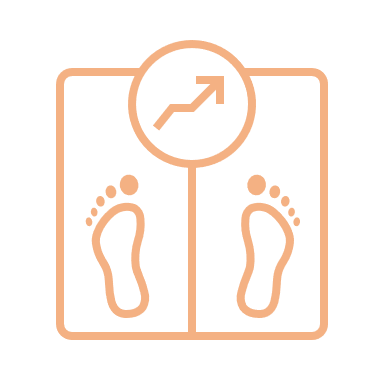 BMI points higher. Average BMI: 27
BMI points higher. Average BMI: 29
x5
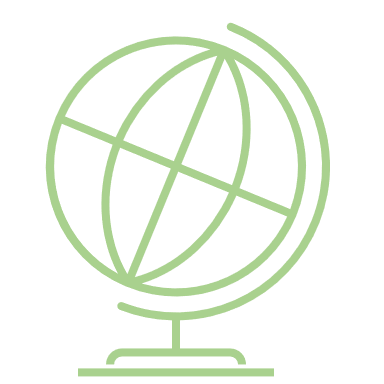 No adversity in meeting treatment targets.
Achievement:  26%
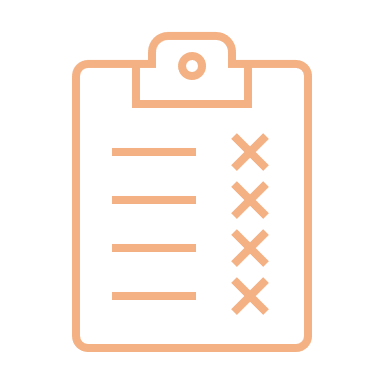 more likely to be White than Asian and Black
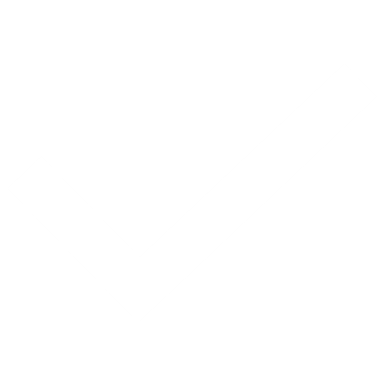 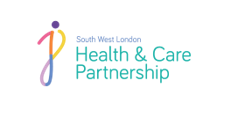 In partnership with
Core20 Conditions
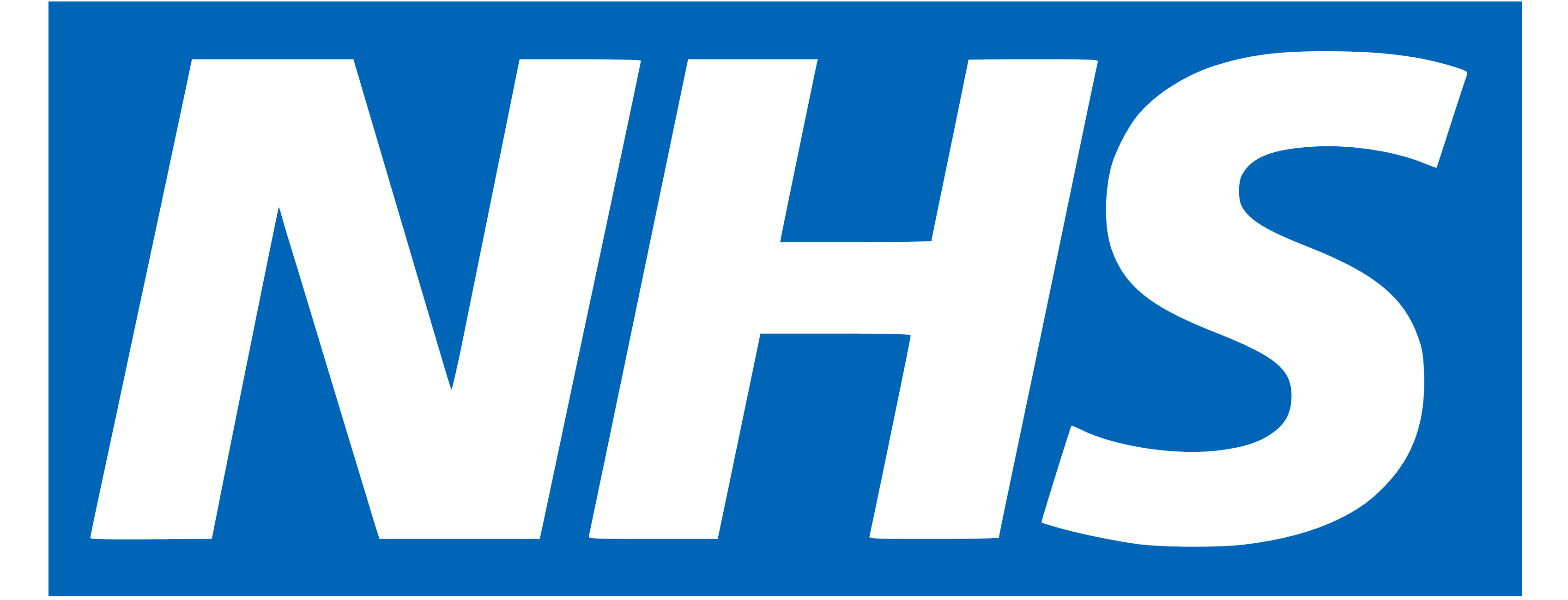 Sample 1
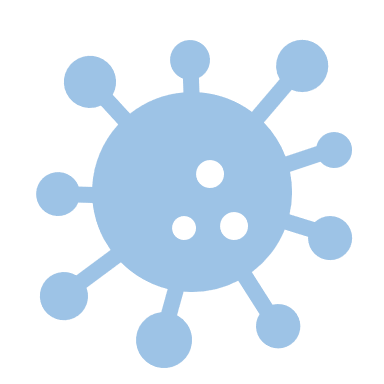 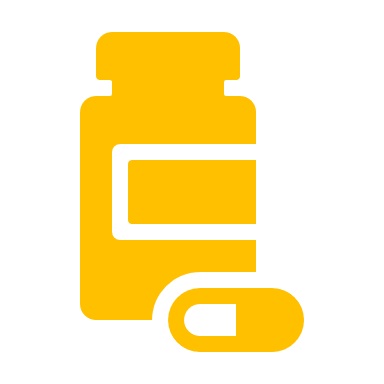 Covid An average Core20 individual is:
Asthma (28,975 patients in Core20)
An average Core20 individual is:
less likely to be get tested. 
Patients in C20: 156,838
15%
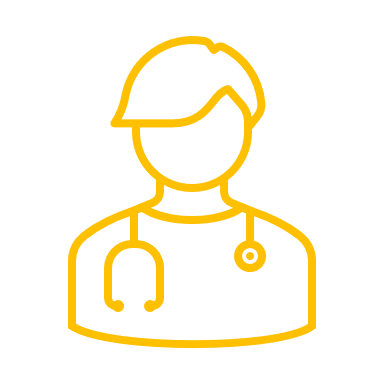 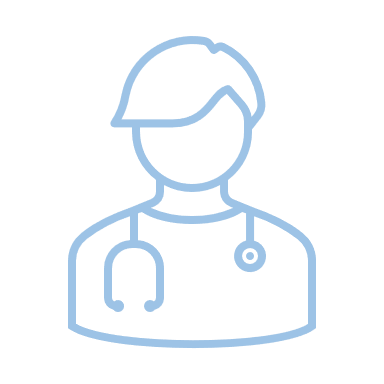 No adversity to be diagnosed asthmatic
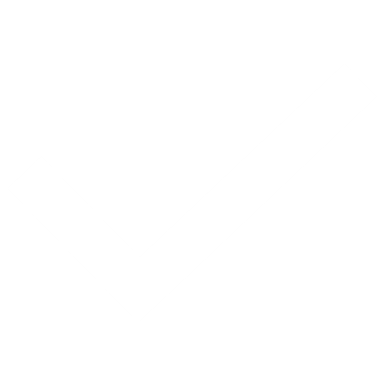 more likely to be tested positive 
Patients in C20: 28,258
1.3%
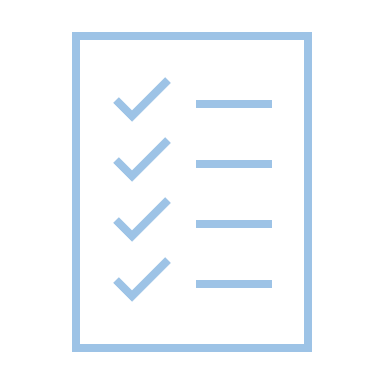 3
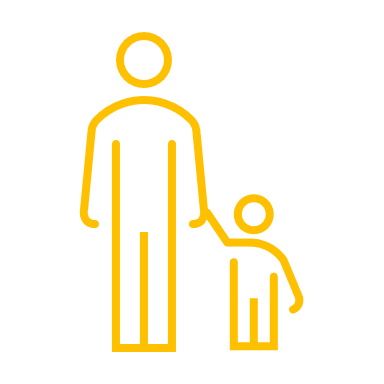 years younger. Average age: 36
less likely to be get vaccinated
Patients in C20: 170,622
18%
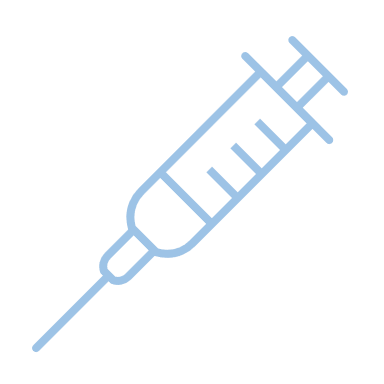 more likely die of Covid
Patients in C20: 666
1.4
14%
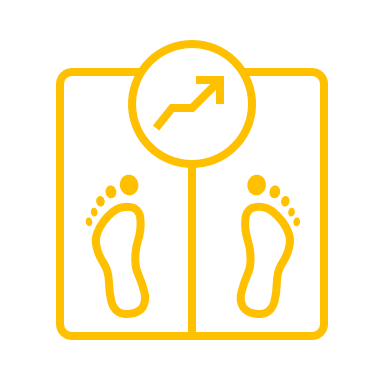 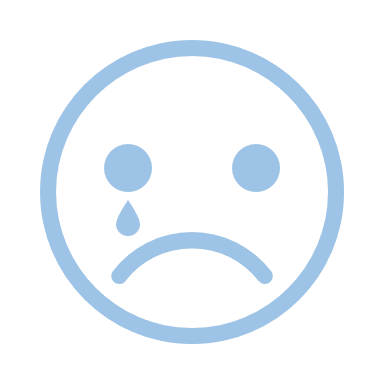 BMI points higher. Average BMI: 28
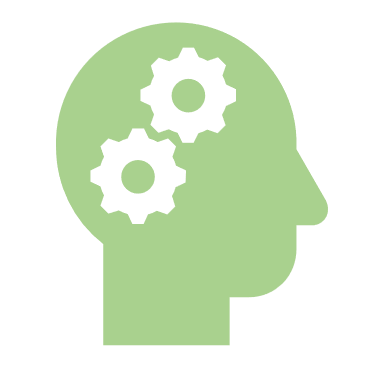 Learning Disability (2,627 patients in Core20)
 An average Core20 individual is:
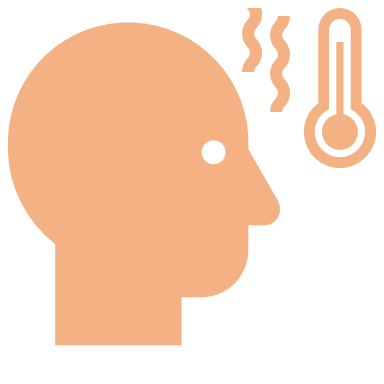 Flu An average Core20 individual is:
49%
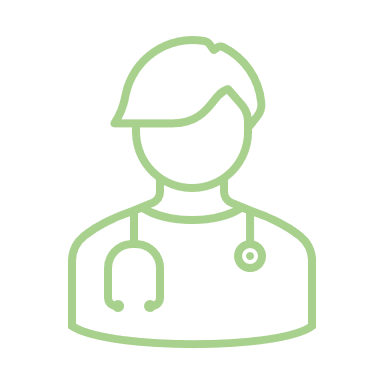 more likely to be diagnosed with Learning Disability
less likely to be get vaccinated. 
Patients in C20 65+ 9,932
14%
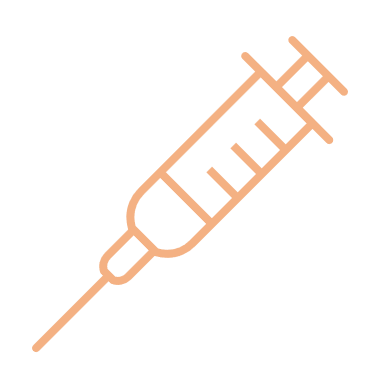 2
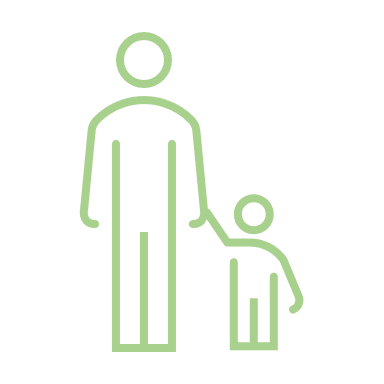 years younger. Average age: 36
0.6
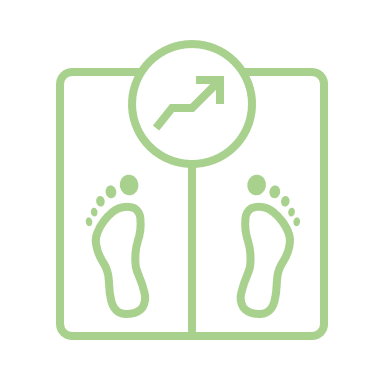 BMI points higher. Average BMI: 28
x2
more likely to be White (most prevalent ethnicity) than Asian and Other (least likely)
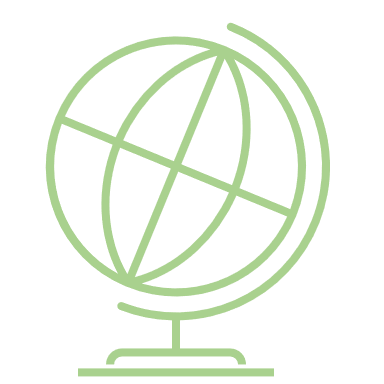 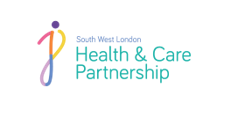 In partnership with
Core20 Conditions
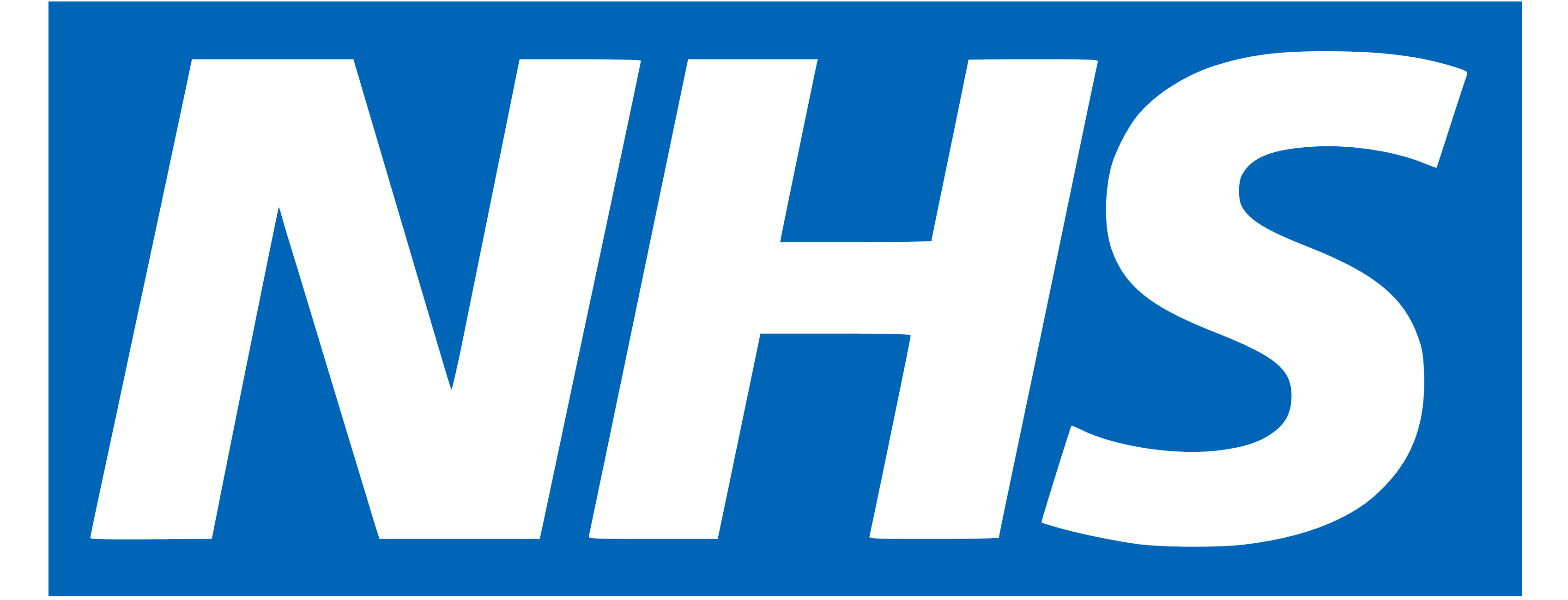 Sample 1
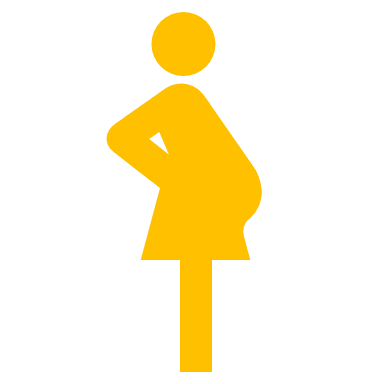 Maternity 
An average Core20 mother is:
2.5
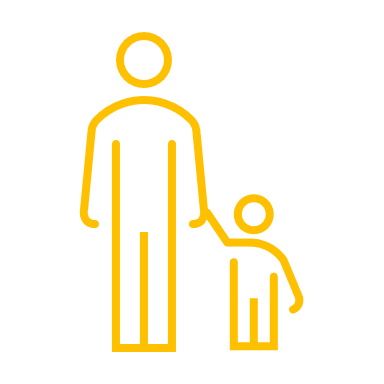 years younger. Average age: 38
0.9
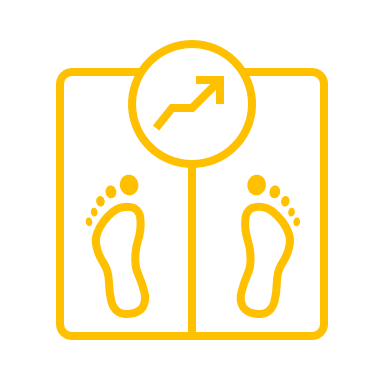 BMI points higher1. Average BMI: 26.3 (overweight range 25 – 29.9)
x2
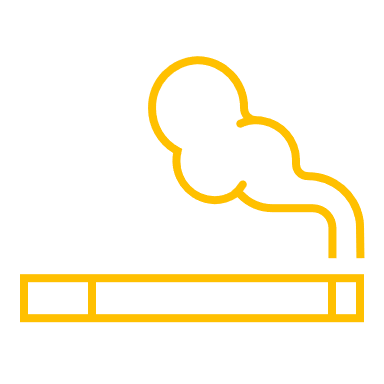 more likely to be currently smoking1. 
8% compared to 4% in Remaining 80
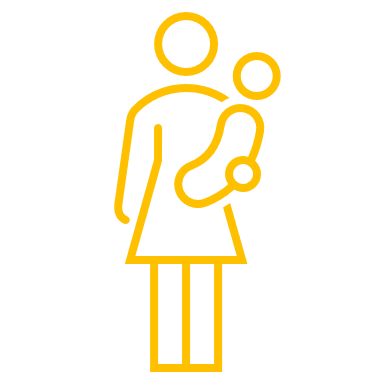 No significant adversity for mothers booked into Continuity of Carer pathway2
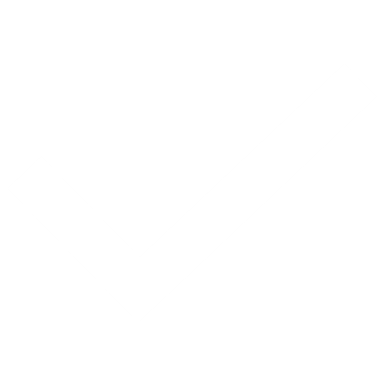 Obesity (37,336 patients in Core20)
 An average Core20 individual is:
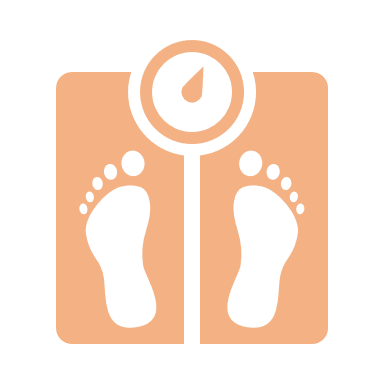 43%
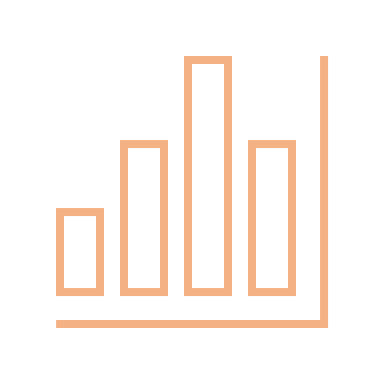 more likely to be Obese
1
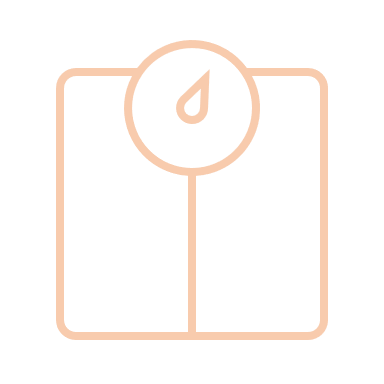 BMI points higher. Average BMI: 36
42%
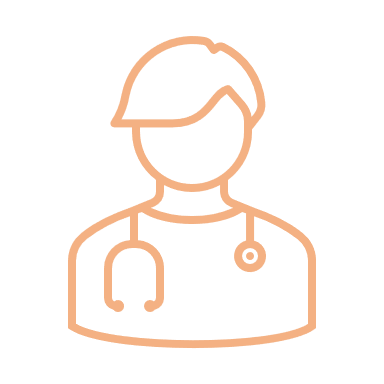 more likely to be diagnosed with a LTC
3
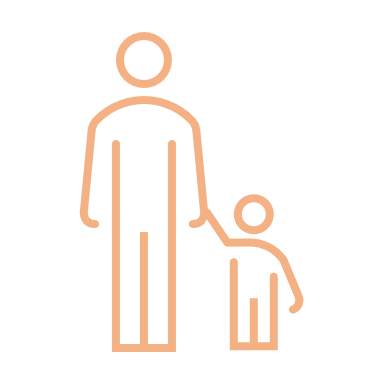 years younger. Average age: 50
x1.6
more likely to be Black than Asian (where Asian is lowest) and White 49% more likely to be Obese compared to R80
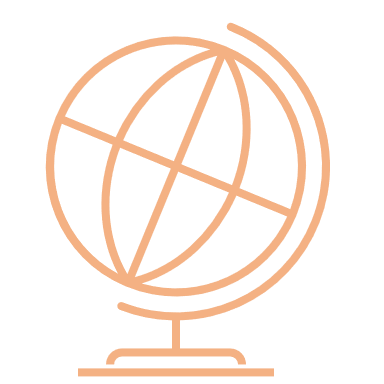 1 sourced from latest GP records, not at time of delivery
2 sourced from MSDS (deliveries between April 2019 and September 2021)
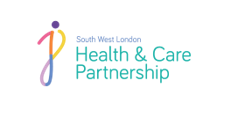 In partnership with
Core20 Long Term Conditions
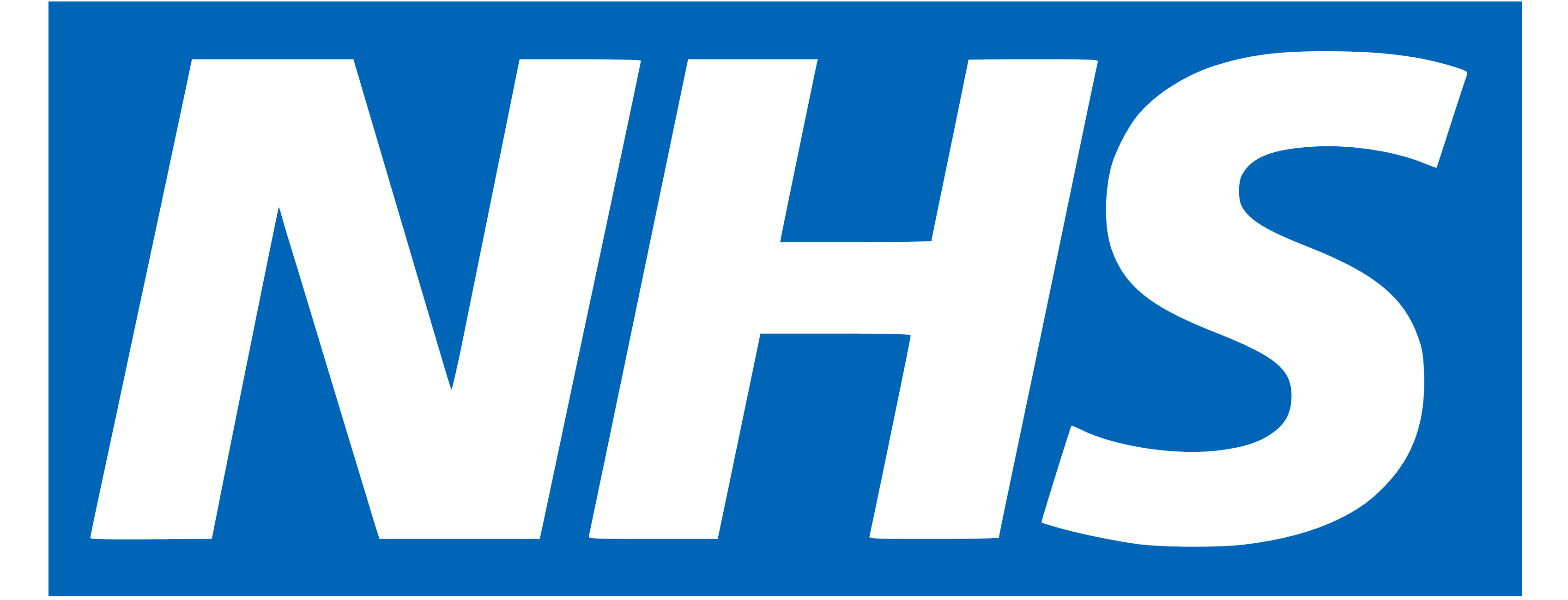 Sample 1
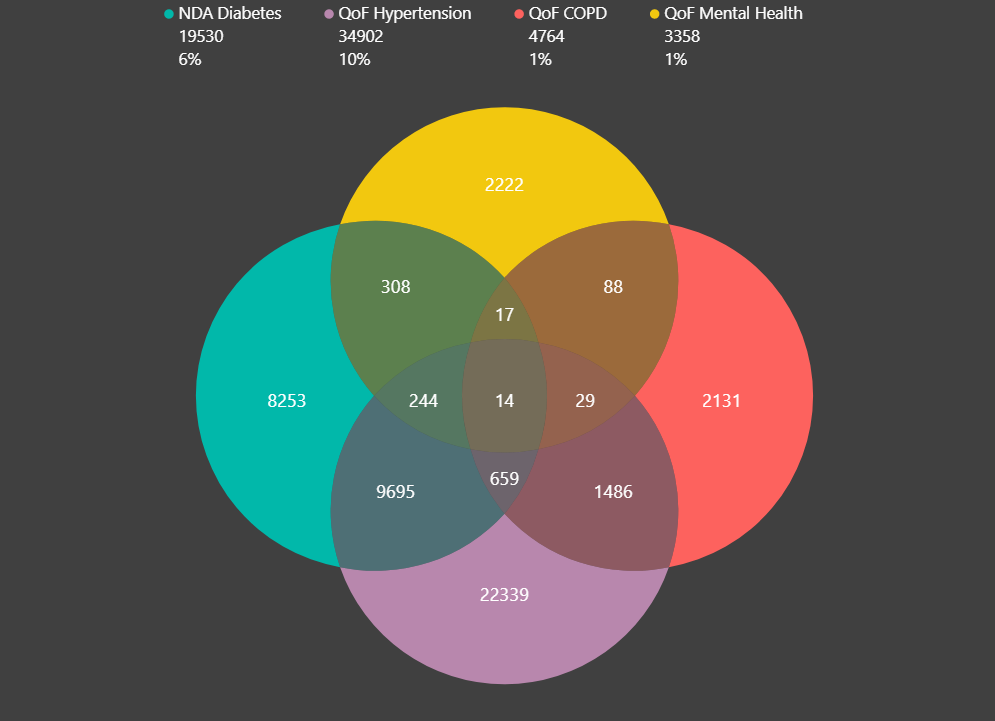 Number of residents in Core20 (with LTCs: Diabetes, Hypertension, COPD, Mental Health)

34,945 	1 LTC
11,577 	2 LTCs
949 	3 LTCs
14	4 LTCs
Profiles of the 14 residents with all 4 LTCs
All age 50 +
Mostly Males
Predominantly White British, followed by Mixed ethnicities
Mostly live in Croydon (Addington, Waddon), Wandsworth (Latchmere) and Kingston (Berrylands). 
Most with medium risk of hospitalisation
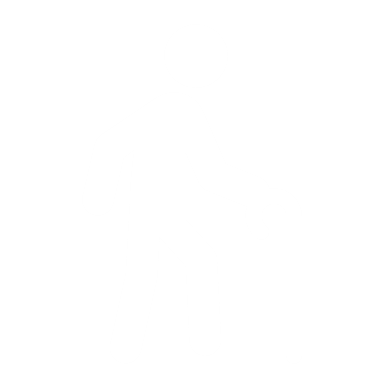 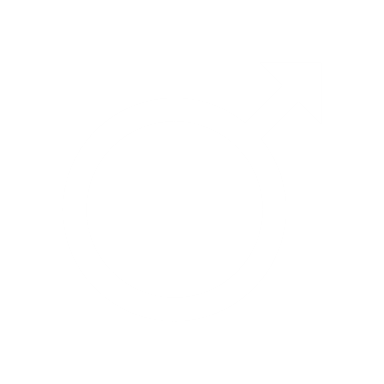 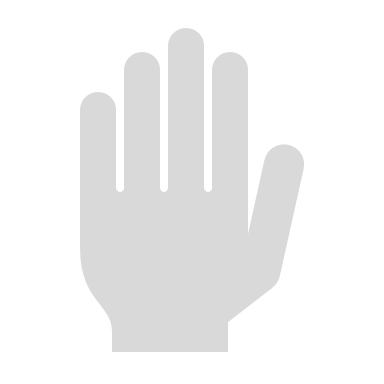 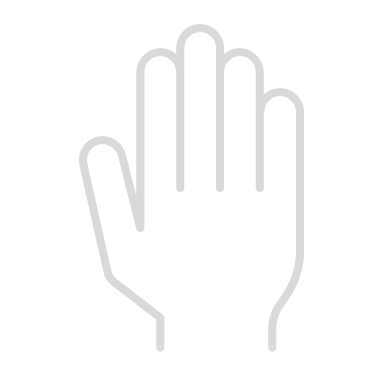 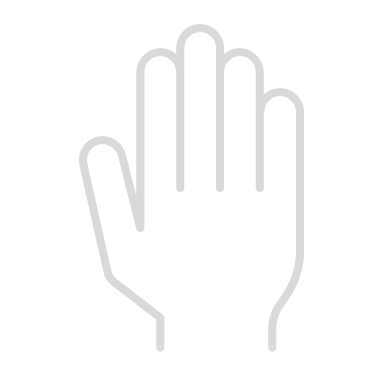 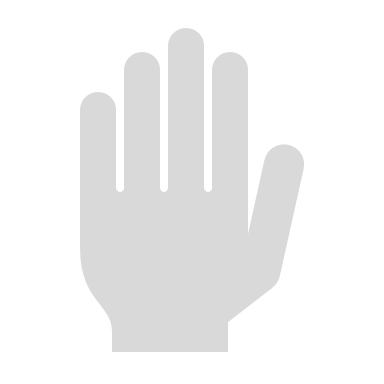 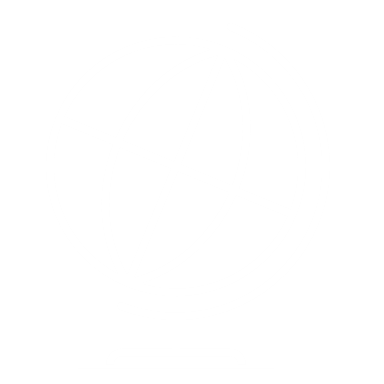 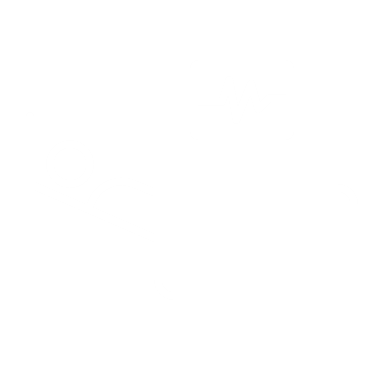